الاثار السيكولوجية لوسائل الاعلامالتلفاز-الانترنت
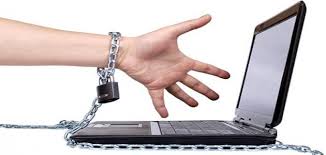 ادمان الانترنت
الانترنت
الانترنت International Network/ Internet : هي تلك الوسيلة او الاداة التواصلية بين الشبكات دو اعتبار للحدود الدولية. وهذا التعريف يجعلنا نقف لا علي طبيعة الانترنت وانما على حقيقتها اذ ان الانترنت من طبيعة تقنية انسانية فهي نتاج اجتماع التقنية والمعلومات ثم انها في حقيقتها وسيلة تواصل بين الشبكات. 
وكلمة الانترنت بعبارة بسيطة شبكة الشبكات حيث تتكون الانترنت من عدد كبير من الحاسبات المترابطة والمتناثرة في انحاء كثيرة من العالم. ويحكم ترابط تلك الاجهزة وتحادثها مجموعة بروتكولات موحدة تسمى بروتوكول تراسل الانترنت (TCP/IP) تمكن الانترنت مستخدميها من الاستفادة من عشرات الخدمات المختلفة والتخاطب مع المستخدمين الاخرين.
الانترنت –شبكة الشبكات
ادمان الانترنت
ادمان الانترنت: هو حالة نظرية من الاستخدام المرضي لشبكة الانترنت الذي يؤدي الى اضطرابات في السلوك، وهو ظاهرة قد تكون منتشرة تقريباً لدى جميع المجتمعات في العالم بسبب توفر أجهزة الكمبيوتر في كل بيت وان لم يكن موجوداً في كل بيت يكفي للفرد الذهاب الى احد الاصدقاء او المقاهي التي توفر له استخدام الانترنت. 
وترجع ظاهرة الادمان على الانترنت لعدة اسباب منها الملل، الفراغ، الوحدة، المغريات التي يوفرها الانترنت للفرد وغيرها الكثير حسب ميول الفرد واول من وضع مصطلح إدمان الانترنت هي عالمة النفس الامريكية ( كيمبرلي بونج)، التي تعد من أول أطباء علم النفس الذين عكفوا على دراسة هذه الظاهرة في الولايات المتحدة منذ عام 1994م. وتعرف يونج إدمان الانترنت بأنه استخدام شبكة الانترنت اكثر من 38 ساعة اسبوعياً.
يحس مدمن الانترنت بأنه في حالة قلق وتوتر حين يفصل الكمبيوتر عن الانترنت في حين يحس بسعادة بالغة وراحة نفسية حين يرجع الى استخدامه، كما أنه في حالة ترقب دائم لفترة استخداماته القادمة للانترنت ولا يحس المدمن بالوقت حين يكون على الانترنت ويتسبب ادمانه في مشاكل اجتماعية واقتصادية وعملية.
ويحتاج مدمن الانترنت الى فقرات اطول واطول من الاستخدام، ليشبع رغبته كما ان جميع محاولاته للاقلاع عن الادمان تبوء بالفشل وكثيرا ما يستخدم مدمن الانترنت هذه الوسيلة ليتهرب من مشاكله الخاصة.
ادمان الانترنت
ولاحظ ( جون جرهول) استاذ علم النفس الامريكي ان ادمان الانترنت عملية مرحلية، حيث ان المستخدمين الجدد عادة هم الاكثر استخداماً واسرافاً لاستخدام الانترنت بسبب انبهارهم بتلك الوسيلة، ثم بعد فترة يحدث للمستخدم عملية خيبة امل من الانترنت فيقلل الى حد كبير من استخدامه ويلي ذلك عملية توازن الشخص لاستعماله الانترنت.
بيد ان بعض الناس تطول معهم المرحلة فيسرفون في استخدامه ولا يتمكنون من الاستغناء عنه ويرى البعض او حسب بعض الدراسات التي تمت في هذا المجال ان اكثر الناس قابلية للادمان هم اصحاب الاكتئاب والشخصيات القلقة والذين يعانون من الملل كربات البيوت، ويرى آخرون بأن الناس الذين تكون لديهم قدرة خاصة على التفكير المجرد هم ايضا عرضة للادمان بسبب انجذابهم الشديد للاثارة العقلية التي يوفرها لهم الكم الهائل من المعلومات الموجودة على الانترنت، ولا يحس المدمن بالوقت ويتسبب ادمانه في مشاكل اجتماعية، واقتصادية وعملية.
الاثار النفسية لادمان الانترنت
تعد شبكة الانترنت ( شبكة المعلوماتية) من احدث التقنيات في الوقت الحالي وهي ترتبط بتقنيات الاتصال والمعلومات والكومبيوتر التي تطورت تطوراً كبيراً منذ أواخر القرن الماضي ولا تزال تتطور بسرعة واستمرار.
وتدل بعض الاحصائيات ان عدد مستخدمي الانترنت في العالم العربي حوالي 7% بينما في الولايات المتحدة وكندا تصل النسبة الى 40% وفي دراسة عام 2000 بينت ان حوالي 30% من المستخدمين في العالم العربي تستخدم الانترنت للمحادثة عن بعد (chat).
الاثار النفسية لادمان الانترنت
ويتردد كثيرا في مختلف الاوساط ان الانترنت هو تسلية وازعاجات وبحث عن الممنوعات وهذا ليس صحيحاً على الاطلاق وهناك استخدامات جادة ومفيدة جدا في مختلف الميادين الحياتية والثقافية والعلمية والاجتماعية وغيرها ويلعب التوجيه هنا دوراً هاما في الاستفادة الحقيقية من هذا التطور التقني المفيد.
والادمان على الانترنت بمعنى قضاء اوقات طويلة مع الشبكة واهمال القيام بالمسؤوليات التي يجب القيام بها امر واقع وهناك تفسيرات عديدة لذلك ومنها: المتعة الشخصية التي تقدمها هذه التقنية فهي تقنية جذابة تتطلب الوقت، ويمكن للفرد ان يشعر بتحقيقه لنفسه من خلالها. كما ان الهروب من مشكلات عملية واجتماعية تعتبر عاملا هاما.
الاثار النفسية لادمان الانترنت
فالانسان مجبول على الهروب من الالم الى المتعة واللذة بأشكالها المتنوعة مما يطرح ضرورة حل المشكلات ومواجهتها بدل الهروب منها، كما ان المقصر ربما يهرب الى الانترنت تغطية لتقصيره واهماله في واجباته المتنوعة بحجة انه يقوم بعمل اخر مفيد. ومن العوامل العامة ايضا البحث عن تحقيق الشخصية واثباتها ويوفر الانترنت مجالا مناسبا من حيث ابداء الرأي والحوار إضافة للتحكم بالتقنيات والبراعة فيها بسهولة نسبية مما يشد المستخدم ويشعره بقيمته واهميته ولا سيما  في حال جهل من حوله بتلك الامور.
	كما أن مدمن الانترنت يحدث له حالة القلق والاكتئاب والافراط في تناول الطعام كما يشعر بالوحدة والانطواء، ويتسبب إدمان الانترنت في عدم قدرته على المواجهة اجتماعياً وهو ما يعكس نقص في البناء والنضج النفسي لديه، فتقل لديه مهارات التواصل ولا يستطيع ان يدخل في علاقات حميمية مع الاخرين، ولا يستطيع التعبير عن نفسه بسهولة وتقل قدرته على اتخاذ القرار.
ويمكن اجمال اهم فوائد الانترنت على نفسية الافراد بما يلي:
من خلاله يمكن للفرد ان يتواصل مع افراد اخرين لديهم قدر من التشابه معهم وبالتالي يتمكن من استغلال ذلك في معالجة نفسه. او التقليل من توتره.
من خلاله يمكن للفرد ان يجد وظيفة او مهنة تنعكس على نفسيته وتحقق الاستقرار الاقتصادي.
يساهم في بناء منظومة من العلاقات الاجتماعية لدى الفرد مع المجتمع، اللجوء الى الذهاب لهم، وحتى انه يختصر المسافات البعيدة فهو جعل العالم كقرية صغيرة لايوجد فيها شيء بعيد عن الفرد.
يمكن من خلاله ايجاد اي معلومة تخطر على الفرد، وحتى انه بدأ البعض وتتيح بذلك بالاستغناء عن الكتاب والمجلة والجريدة والصحافة والتلفاز والراديو والاعتماد كليا على الانترنت حتى ان البعض اشار الى انه قد لاتوجد وسيلة اعلام لاحقة مهمة كالانترنت واهميته.
يساعد في علاج مشكلات بعض الافراد من خلال المواقع الالكترونية العلاجية المختلفة.
يساعد ايضا في الترفيه عن الافراد فهو يعد افضل وسيلة حاليا للترفيه خاصة في مجال اصبح المنزل هو اكثر مكان يقضي فيه الفرد وقته، حيث يمكن ان يجد من خلاله بعض الاناشيد والاغاني والبرامج المختلفة والالعاب والتي تسهم في بناءه المعرفي وتعود على التخفيفمن ضغوطاته النفسية التي اضافها المجتمع بتعقيداته اليه.
التلفاز
يرجع الفضل في اختراع التلفاز الى العالم البريطاني ( جون بيرد) الذي تمكن من اخراج فكرة التلفاز من حيز النظريات والتجربة الى الانتاج الحي والفعلي حيث استطاع عام 1934م نقل صورة باهتة لدمية ليطور ذلك الى الارسال والاستقبال الذي نعرفه الان ويلعب التلفاز دورا حيويا في مجالات الاعلام والاتصال الجماهيري لما يملكه من حاستي السمع والبصر في ابهار المشاهد.
ولهذا فإنه يمكن ان يستثمر التلفاز لتقديم المعلومات والافكار والسلوكيات المرغوبة، وتشير الدراسات الى ان الطفل على وجه الخصوص الذي تجاوز عمره سن الثالثة يقض سدس ساعات يقظته اليومية امام شاشة التلفاز فإذا بلغ سن السادسة تكون المدة التي يقضيها في متابعة برامج التلفاز معادلة لتلك المدة التي يقضيها في المدرسة.
الخصائص الاعلامية للتلفاز
الجمع بين الصوت والصورة فهو يعتمد على حاستين من اهم الحواس وهما السمع والبصر. 
عدم الحاجة الى مهارة عند تشغيله.
يوفر عنصر التشويق لدى المشاهد.
اكثر المصادر الاعلامية التي يصدق الجمهور اخبارها، بينما تعتبر الصحف اقل المصادر تصديقاً.
يتطلب التلفاز بعض التركيز في الانتباه بعكس ( المذياع) الذي يمكن الاستماع له دون تركيز.
يعتبر من اكثر الوسائل تمثيلا للواقع بما يمثله من مادة مصورة بألوان طبيعية وصوت حقيقي. 
تعدد امكاناته من مناقشة – حوار – تمثيل – تعليق – علمي.
تجاوز البعدين المكاني والزماني اذ يمكن ان يصور لك قصصا من التراث وينقل لك صورة حية من التعليم في اليابان على سبيل المثال.
التحكم في وقت البث.
الاثار النفسية للتلفاز
التلفاز واثره على الدماغ: يرى خبراء شركة جنرال اليكتريك، انه بعد نصف دقيقة من المشاهدة يبدو المخ وكأنه نائم، وهنا وجه الخطورة بالنسبة للتلفاز، فإذا اعتبر المشاهد الاستسلام للمشاهدة فإنه يظل مستسلماً وهنا مكمن الخطر فالمخ شبه نائم وليس بمقدوره ان يدرأ عن النفس ما يوجه اليها، ويصبح عاجزاً عن المقاومة فتصبح المعلومات فيه صباً لتبدو الاثار الجانبية في النفس والعقل.
والتفاز يثير كثيرا من العمليات العقلية الشعورية واللاشعورية فهو يثير الخيال او الوهم، فيعيش الانسان مع خيالاته المستمدة مما يراه على شاشة التلفاز او الفيديو كما يثير فيه روح التقمص او التوحد مع من يرى من شخصيات يعجب بها او آراء او افعال كما تجعله يسقط اماله، وآلامه وعقده، ومخاوفه النفسية على ما يشاهد من مناظر وشخصيات واحداث ويشجع فيه احلام اليقظة وفيها يهرب الانسان من الواقع المؤلم ليحقق رغباته المكبوتة التي عجز عن تحقيقها في عالم الحقيقة وفي ذلك نوع من التصريف.
الاثار النفسية للتلفاز
افادت دراسة بريطانية حديثة ان مشاهدة العروض التلفازية العنيفة بما في ذلك افلام الكارتون تجعل الاطفال اكثر عرضة للتصرف بشكل عدواني حينما يبلغون ويكبرون وكشفت نتائج الدراسة التي استغرقت 15 عاما عن ان برامج التلفاز تؤثر فس سلوك الطفل حتى حينما يصبح شابا يافعا بغض النظر عن البيئة الاسرية التي يعيش فيها.
	وقد اوضحت دراسة بريطانية حديثة اخرى ان عدد مناظر ومشاهد العنف قد تضاعف خلال عامين في ظل مشاهدة مشاهدي التلفاز لمشاهد وفاة او مقتل نحو 335 شخصية على مدى 14 يوماً فقط. وقد تابعت احدث دراسة حالة 329 شخصياً من شيكاغو بعد مضي 15 عاماً من اشتراكهم في بحث سابق عندما كانوا اطفالا تراوح اعمارهم بين السادسة والعاشرة من العمر.
الاثار النفسية للتلفاز
التواصل بين افراد العائلة وخصوصاً الاب الاطفال: مع اضطراب المرأة التزام الى العمل صار التلفاز ترفيها وجليسا للاطفال بل واضحى احياناً بديلا للاب والام حتى اثناء وجودهما في المنزل ويحذر من انغماس الاطفال في مشاهدة التلفاز والفيديو والعاب الكمبيوتر فيما يتقلص الوقت الذي يمضوه في التواصل مع الاهل.
التلفاز وتأثيره النفسي على السلوكات المختلفة: كشفت دراسة بريطانية حديثة ان اكثر من نصف المشاهدين يعتقدون ان هناك افراطاً في مشاهدة الجرائم والعنف واللغة البذيئة والعامية في برامج التلفاز ومن اسوأ البرامج التي كشفت عنها الدراسة ما يتعلق بالمسلسلات الطويلة، والتي تحرص قنوات عربية كثيرة على اذاعتها وعرضها سواء بلغتها الاصلية او بعد دبلجتها الى اللغة العربية. وذكر اربعة من بين كل عشرة مشاهدين بأنهم شعروا بالاستياء من برامج العام الماضي وحدد من تم استطلاع آرائهم مشاهد بعينها تضمنت عمليات اغتصاب وادمان المخدرات وعلاقات عاطفية شاذة ويتأثر بها الاطفال الى درجة انها تظل تؤثر في سلوكهم حتى بعد ان يصلوا الى مرحلة البلوغ التي يتجاوزها.
الاثار النفسية للتلفاز
الاخطار الصحية للتلفاز: يرى " اريك سيجمان" ان عدد الساعات الذي يقضيها الطفل في مشاهدة التلفاز يرتبط بالمشاكل التي تظهر فيما بعد سواء كان بالتأثير على انتباهه او مواجهة مشاكل في التواصل والتخاطب مع الاخرين عند الاطفال الذين يحملون استعدادا وراثيا للاصابة بأمراض التخاطب. كذلك فإن هناك عددا من المشاكل الصحية الاخرى المرتبطة بعدد الساعات التي يقضيها الطفل في مشاهدة التلفاز والسن التي يبدأ فيها بالمشاهدة".
كما اظهرت الدراسا ت ان مشاهدة التلفاز تسبب تلفا دائما في البصر لدى الاطفال ويسبب اندلاع مرض التوحد لدى مراحل الطفولة المبكرة. اضافة الى انه يربك دورات النوم لدى الاطفال الرضع وحديثي الحركة ويرفع احتمال الاصابة بمرض السكر.
الاثار النفسية للتلفاز
واثبتت الدراسات ان مشاهدة التلفاز ساعة اضافية يوميا تعرض الاشخاص الذين يبلغون من العمر 20 الى 60 عاما لخطر الاصابة بمرض ( زهايمر).
واظهر التقرير الذي نشرته مجلة ( بيولوجيست) العلمية ان الطفل البريطاني الذي يبلغ السادسة من عمره يمضي عاما واحداً في مشاهدة التلفاز ويملك غالبية الاطفال ممن تبلغ اعمارهم الثالثة – اجهزة تلفاز في غرف نومهم.
وكشفت دراسة ان مشاهدة التلفاز تطرح مخاطر اكبر مما هو معترف به على الاولاد لانها تزيد من احتمال تراجع الاصابة بالبدانة والتوحد او البلوغ المبكر. وخلصت الى انه لابد من اعطاء اولوية لخفض فترة مشاهدة الاولاد للتلفاز.
الاثار النفسية للتلفاز
كما كشفت الدراسة ان التلفاز يحد من انتاج هرمون الميلانونين الذي ينظم الدورات البيولوجية، كما كشفت ان التلفاز يضر بفترة النوم وجهاز المناعة وبمرحلة البلوغ. واظهرت الدراسة التي اجراها عالم النفس ( اريك سيغمان) ان تدني نسب الميلاتونين قد يكون السبب الرئيسي للبلوغ المبكر للفتيات اليوم مقارنة مع فترة الخمسينات. واضاف ان هذا الامر قد يزيد ايضا من مخاطر الاصابة بمرض السرطان كما سبب التلفاز الاصابة بالارق لدى الاولاد ويساهم في زيادة مخاطر الاصابة بداء السكري.
وذكرت دراسة امريكية اخرى ان مشاهدة التلفاز تعطل استجابة الاطفال الطبيعية للغذاء فيتناولون المزيد وهم يجلسون امامه سواء شعروا بالجوع ام لا.
وبحثت تيمبل وفريقها تأثير التلفاز على التعود على منبهات غذائية وهي ظاهرة تحدث عندما يقدم للشخص نوع معين من الطعام بصورة متكررة فيفقد الاهتمام النهاية ويتوقف عن تناوله بمجرد شعوره بالشبع، لكن تقديم نوع جديد غير مألوف من الطعام يمكن ان يعطل هذه العملية ويبدأ الشخص في الاكل مرة اخرى حتى لو يكن جائعاً. وقد تعطل المنبهات غير الغذائية ايضا التعود اذا ما تشتت ذهن الشخص.
الاثار النفسية للتلفاز
التلفاز واحلام اليقظة يمكننا اعتبار مشاهدة التلفاز نوعا من احلام اليقظة وهي احلام لا تعود الينا بل لشخص اخر في مكان بعيد مع العلم انها تعرض على شاشة داخل عقولنا. فالعيون الثابتة المحدقة في الشاشة الصغيرة تكاد تكون الحاسة الوحيدة العاملة من حواسنا ومع ذلك فإنها تتجاهل الصور وهي تصب داخل مناطق اللاوعي في عقولنا. وقد بينت المئات من الدراسات العلاقة المباشرة بين حركة العين والتفكير فعملية جمع المعلومات بالنظر تتطلب ان يكون المشاهد يقظا نشطاً لا ان يتقبل كل ما يجري امامه بطريقة سلبية، وهناك دراسات تثبت انه عندما تكون العينان ساكنتين او محدقتين بطريقة مخيفة فالتفكير يكون مضمحلا تماما
الاثار النفسية للتلفاز
التلفاز وعلاقته بالتحصيل الدراسي: دلت الدراسات على ان الطفل المحدود الذكاء يميل في الاغلب الى مشاهدة البرامج التي تتناول العنف والجريمة، كما دلت على ان معظم الاباء والامهات لا يبدون اهتماما بتحديد اوقات المشاهدة لابنائهم مما يفتح الباب امام هؤلاء الاطفال لاكتساب انماط سلوكية وخبرات غير مرغوبة، حين يتعرضون لبرامج البالغين دون توجيه اسري، ودلت نتائج الدراسة بأن هناك علاقة عكسية بين عدد ساعات مشاهدة التلفاز والتحصيل الدراسي فكلما زادت عدد ساعات مشاهدة التلفاز عن المعدل وهو ساعة ونصف يومياً، كلما ادى ذلك الى تدني التحصيل الدراسي.
السينما
تتشابه الافلام السينمائية في بعض الصفات مع التلفاز حيث يجمع كلاهما عنصري الصوت والصورة وامكانية مشاهدة البرامج من خلالهما اضافة الى عنصري التشويق ووحدة المكان والزمان.
والسينما من الناحية العملية هي : جهاز او الة لالتقاط الصور على فيلم ( شريط) وجهاز اخر لعرض هذا الفيلم وبعد ذلك تأتي اجهزة وادوات مساعدة لصناعة السينما، مثل اجهزة تحميض اي اظهار وتثبيت الفيلم وطبعه، واجهزة مونتاج اي توليف ومكان العرض واجهزة الصوت.
الخصائص الاعلامية للسينما
تجذب جمورا لابأس به بعدده لمشاهدة الافلاح السينمائية وتتوقف نسبة المشاهدين على اهمية الفيلم والموضوع والتمثيل والعرض.
يشاهد الفيلم السينمائي المتعلم وغير المتعلم.
شديد التأثير على حديثي السن مما يمكن من توجيه الناشئين بواسطته توجيها وطنيا خيرا.
سهولة تكرار عرضه بكلفة قليلة بخلاف المسرحية
صانع السينما يستطيع التلاعب بالحوار المنطوق والتأثيرات الصوتية والموسيقى ليحصر المشاهدين في دائرة من الاصوات ذات الجذب لهم ولاحداث جو معين للفيلم المنوي عرضه.
مزايا الفيلم الاعلامي الناجح
ان تكون فكرته مما ينفذ الى شعور المشاهدين ويثير مشاعرهم ويحظى باهتمامهم. 
ان يكون اسلوبه طريفا جذابا لا يرهق الابصار ولا يثقل الاعصاب.
ان تتلأم حوادثه مع المعقول والمألوف.
ان يستخدم التوجيه بلباقة وحذر والا انقلب الى دعاية قد تقابل بمعارضة.
يجب ان يشير الى هدف او غاية محترمة ولها مكانتها في النفوس.
ان يقدر عوامل الزمان والمكان والظرف المنوي عرضه فيه.
ان يراعي الجوانب القيمية والاخلاقية في المجتمع.
المسرح
المسرحية: عبارة عن قصة تمثيلية تعرض موضوعا او موقفا من خلال حوار يدور بين شخصيات القصة، وتدور احداثها عن طريق الصراع بين مواقف واتجاهات الشخصيات ويتطور الموقف حتى يبلغ ذروته ثم ينتهي الامر بانفراج الموقف والوصول الى الحل المرغوب وتنقسم المسرحية الى عدة فصول وقد تكتفي بفصل واحد.
والمسرح اقدم الفنون الاعلامية التي كانت تستخدم من قديم الزمان لايصال الرسائل الاعلامية المختلفة، وتسلية الشعوب ضمن الواقع الذي كانوا يعيشون به فقد كان الانسان يحكي تفاصيل وقائع حياته اليومية في الصيد والرعي والزراعة لاصدقائه وافراد اسرته او معارفه وكثيرا ما كان يقوم بتمثيل كيفية هذه الوقائع باستخدام بعض الادوات البدائية البسيطة، التي كانت موجودة في حينها كالعصا والحبال والاحجار.
المسرح
والمسرح كفن وظاهرة اخذ يتطور حياة الانسان من مرحلة الصيد والرعي والتنقل الى مرحلة الزراعة والاستقرار ثم مراحل الحضارة الحديثة وقد كان الرقص اول مظهر ديني يتقرب به الانسان الى معبوده والتمثيل التقليد الصامت سبق الخطابة والتمثيل المنطوق. وبذلك يكون المسرح او التمثيل سابق في الظهور في حياة الانسان عن اي من الفنون واي من وسائل الاتصال الاعلامية المعروفة.
ويتكون هيكل المسرحية من ثلاثة اجزاء رئيسية هي :
العرض: ويأتي: عادة في الفصل الاول، حيث يتكشف موضوع المسرحية وشخصياتها.
التعقيد: وهو الطريقة التي يتم بها تتابع الاحداث في تسلسل منطقي.
الحل: وهو الختام وتكشف العقدة وبالتالي الوصول الى الحل.
المسرح
وللمسرحية اسس مهمة هي : 
الفكرة: ويقصد بها مضمون القصة.
الحكاية: وهي بمثابة جسد الفكرة.
توزي الادوار.
الشخصيات: وهم ابطال المرحية.
الصراع: وهي لب المشكلة وتعقيداتها.
الحوار: ويعني فصول الحديث واحداث المسرحية المبنية على المناقشة والحوار. 
المناقشة والتصرفات.
ومن اشكال المسرح التي عرفت بشكل عام: 
محاكاة وتقليد لهجات وسلوك شعوب اخرى والحيوانات في الملتقيات والمجالس العامة.
الاحتفالات والمناسبات الرسمية وغير الرسمية.
فن خيال الظل او مسرح خيال الظل.
الاراجيز او الشخصية الفكاهية.
حلقات السمر ورواة السير الشعبية.
ويتميز المسرح بكثير من خصائص المذياع والسينما والتلفاز وان العبارة الاكثر دقة من هذه الجملة هي القول بأن هذه الوسائل هي التي تتمتع بخصائص المسرح وذلك باعتبار ان المسرح سابق عليها في الوجود حيث يتميز المسرح بخاصية التفاعل المباشر بين المرسل والمستقبل في الاتصال.
الاذاعة
هي الانتشار المنظم الموجه بواسطة جهاز الراديو، للمواد الاخبارية والثقافية والتعليمية. وتنبع اهمية الاذاعة من عدة خصائص منها: سرعة الانتشار قدرتها على الجذب استطاعتها تخطي حواجز المستمع اضافة الى تخطيها الحدود الجغرافية والسياسية. 
وتعتبر من اكثر وسائل الثقافة ذيوعا وانتشارا وتصل الى اي مكان، وقد ساعد انتشارها سهولة الحصول عليها وتنويع برامجها وتحاول ان ترضي جميع الاذواق
الخصائص الاعلامية للاذاعة
الخصائص الاعلامية النفسية للاذاعة:
الفورية في اذاعة الاحداث والاخبار التي تحدث مفاجئة مثل اخبار الكوارث والاغتيالات.
امكانية الاستماع الى المذياع اثناء تأدية عمل اخر.
المذياع وسيلة سمعية فهو يستخدم الصوت والمؤثرات الصوتية لذلك يتيح فرصة اكثر للمستمع لكي يتخيل ويعايش الاحداث التمثيلية او الدرامية والموسيقى والاغاني التي يبثها. بعكس السينما والتلفاز التي تضع مع السينما والتلفاز.
يعتبر الراديو صغير الحجم وسهل الحمل ويسهل نقله من مكان لاخر.
مسل لفئة من المجتمع تقضي كثيرا من وقتها بعيدا عن الانترنت والتلفاز، كفئة السائقين حيث انه يعتبر اداة مهمة لهم للترفيه والتسلية وقضاء اوقات ممتعة.
الهواتف النقالة
تنتشر الهواتف الخلوية بشكل كبير يكاد يتجاوز الهواتف الثابتة. وتعود الزيادة الكبيرة في اعداد مستخدمي الهواتف الخلوية الى مجموعة من العوامل نورد منها ما يلي: 
صعوبة الحصول على خط هاتف ثابت من مؤسسة الاتصالات عند بداية تقديم خدمة الهاتف الخلوي، حيث كانت الخطوط الثابتة محدودة ولا تلبي الحاجة المتزايدة للهواتف، وكان المواطن ينتظر اعواما قبل ان يحصل على خط هاتف، كما ان الخطوط كانت تمنح لاشخاص دون اخرين، وكانت تباع احيانا باسعار خيالية. 
سهول الحصول على خط هاتف خلوي.
انخفاض اسعار الهواتف الخلوية.
التنافس بين الشركات ومبادرتها الى استحداث عروض تقدم الخط والجهاز بأسعار مغرية.
الهواتف النقالة
تقديم عروض اتصال معينة تتضمن قيمة المكالمات الليلية، او الاتصال بأرقام معينة يختارها المشترك، او تقديم دقائق مجانية.
اتجاه المستثمرين نحو الاستثمار في  هذا المجال من خلال تاسيس الشركات التي تتعامل ببيع الاجهزة الخلوية وخطوطها.
البعد الاجتماعي الذي يجعل حمل جهاز الخلوي باليد شكلا من اشكال الاستعراض والتباهي.
ارتفاع اثمان المكالمات مع مشترك بخط خلوي من هاتف ثابت، مما يشجع على امتلاك خط خلوي يكون سعر الاتصال منه مع خط خلوي اخر اقل من سعر الاتصال مع خط خلوي من خط ثابت.
التاثير النفسي للهاتف النقال
يزيد الحميمية بين الافراد حيث يبقى الفرد على تواصل مستمر مع من يحب رغم العمل وبعد المسافات الذي يقطعه عنهم.
يساهم في الاستقرار النفسي لدى الاباء  والامهات واعضاء المجتمع بشكل عام وذلك من خلال القدرة على التواصل مع ابنائهم واحبائهم والاطمئنان عليهم باستمرار.
يساهم في اقامة علاقات اجتماعية مع الاخرين واستمرار هذه العلاقات حيث اصبح هناك وسيلة سهلة للتواصل معهم وحتى للاعتذار عند عدم الحضور.
يعد ايضاً وسيلة تساعد الفرد على سهولة التواصل مع الاخرين فلم يعد هناك من منطويا بالشكل السابق حيث اصبح من السهل التواصل مع افراد في العالم وليس فقط في البيئة المحيطة على سياق ونمط شخصية الفرد.
اصبح جزءا من الشخصية لا يمكن الاستغناء عنه حيث يفيد في العمل والدراسة وبالتالي انعكس ايجابيا على راحة الافراد وسعادتهم.
وسائل عملية/ المعرض-الرحلة-المسابقة-الاعلان
المعرض : هو عبارة عن موقع مكاني خاص يعرض من خلاله مختلف الانتاج المتعلق بموضوع المعرض واهدافه واشكاله بطريقة منظمة متوازنة. وتتلخص اهداف اقامة المعارض في: 
نشر وتبادل المعلومات 
التعريف بالمنتج سواء للتسويق او للتعريف او خلق انطباع معين لدى الجمهور.
بث روح التنافس الشريف.
اكتشاف المواهب والقدرات وتنميتها.
وينبغي عند اقامة المعرض مراعاة التالي:
اختيار الموقع المناسب بحيث يسهل الوصول اليه.
يكون المكان ضيقاً وصحياً و فسيحاً.
تحديد الهدف من اقامة المعرض والنتائج المرجوة من خلاله.
ضرورة مشاركة جميع المهتمين في اقامة المعرض.
تقسيم المعرض الى عدة اجنحة او اقسام حسب الهدف من اقامته.
تحديد موعد افتتاح المعرض والشخصية التي ستفتتحه وايام ووقت الزيارة، واعداد مطوية تعبر عن المناسبة، وتوضح للزائر كل المعلومات حول المعرض ومحتوياته واوقات الزيارة.
الرحلة-المسابقة
عادة ماتتصف بروح المغامرة والتحدي، وهي من اكثر وسائل الاتصال التي تنمي في المشاركين روح التعاون والالفة والمحبة، لعل في برامج وانشطة المجتمع ما يدل على هذا الجانب ويعزز النظرة الى هذه الوسيلة التواصلية المهمة.
 
المسابقة: 
وهي نوع من النشاط القائم على المنافسة الصحية بين الافراد، وقد تكون مسابقة علمية، او رياضية، او ادبية، ويجب في المسابقة ان تحدد جوائز عينية او مادية للفائزين، وتكون محور تنافس المتسابقين، ويمكن ان نستثمر المسابقات لتعزيز قيم تربوية في نفوس الافراد او محاربة عادات وممارسات خاطئة في المجتمع، كتوجيه اسئلة علمية او اجراء بحوث تربوية، تجاه ظاهرة التعصب الرياضي. ومن فؤائد المسابقة البارزة: تعويد الافراد على البحث، والتقصي، وتدوير المعلومات، وبالتالي زيادة حصيلتهم العلمية
الاعلان
هو نشاط اداري منظم يستخدم اساليب ابتكارية للتواصل مع المجتمع، باستخدام وسائل الاتصال الجماهيرية، بغرض التأثير الواعي المدروس سواء لنشر قيمة وطنية او للتعريف بمنتج استهلاكي معين بما يدر ارباحاً مادية تسهم في خدمة جماعية افضل او لتحقيق الغرضين معاً.
 
 
واذا كانت الاعلانات التجارية وسيلة تسويقية للخدمات والسلع لا تقارع فإن استخدامها بشكل مدروس في تعزيز القيم امر محمود ومطلوب ايضا اذ ان للاعلان دورا اساسيا في نشر المعلومات وتوسيع نطاق القيم، ووظيفة الاعلان لا تنتهي عند حد توصيل المعلومة، بل الاهم هو احداث آثار محددة تتخذ شكل معاني ومفاهيم يقتنع بها الافراد وتكون سلوكاً في حياتهم.
اشكال الاعلان:
الاعلان الهادف الى نشر المعلومات والقيم في المجتمع، وكمثال على ذلك، الاعلان في وسائل الاعلام عن تنظيم محاضرة في موضوع ما في مكان وزمان معلومين.
الاعلان الهادف الى توفير مردود مالي محدد لتمويل مشروع خيري او شخصي مع ضرورة مراعاة الضوابط العامة للاعلان، ومن ذلك الحصول على موافقة صريحة من الجهة التي ستبث الاعلان.
ومن امثلة ذلك: الاتفاق مع محل تجاري لوضع شعار المحل وعنوانه او تصميم اعلان معين للتعريف بالمحل وانشطته، او توفير الادوات اللازمة لعمل مسرحية باستخدام احدث النظم الفنية.
الاعلان
ويؤثر الاعلان في نفسية الفرد من خلال الايحاء، والتكرار اذ ان التكرار يساهم في اقناع الفرد بالفكر التي يريدهما مصمم الاعلان ويمكن تبني احدى النظريات النفسية عند تصميم الاعلانات فعلى سبيل المثال قد يتبنى الفرد النظرية السلوكية والتي يتحدث عن اهمية المعزز من خلال الجدة او التجديد والتنويع اي عدم الاقتصار على طريقة واحدة لعرض الاعلان او من خلال التشويق والتشكيل لانطباع الفرد عن البضاعة المراد تسويقها او من خلال اظهار المثير بشكل متكرر وبطريقة جذابة. وقد يتم تبني نظرية التعلم الاجتماعي التي تقوم على التقليد والمحاكاة حيث يمكن عرض البضاعة من خلال فرد محبوب سوءا كان ممثلا او مطربا او بطلا سياسيا، حيث يجعل الفرد يميل لتقليد هذه الشخصية وشراء ما يمكن عرضه من خلاله.
الاعلان
ويستخدم البعض من النظريات النفسية الاتجاه التحليلي الفرويدي حيث يعمل على ان يربط المنتج بفتاة جذابة جميلة او مطربة معروفة او ممثلة لها صيتها الواسع، ما يجعل الافراد ينجذبوا للمنتج، ويتمثل ذلك عندما يكون على سبيل المثال دعاية لمعجون الحلاقة وهو موجه للرجال لكن يتم اضافة فتاة جذابة في الاعلان تعمل على ان تبدي اعجابها بالرجل الذي استخدم معجون الحلاقة، وهكذا نجد ان المرأة في النظرية التحليلية تستخدم كأداة تسويقية اعلانية نظرا لميل الرجال الشديد لها. 
كما ان سيكولوجية الاعلان تتلاعب بالمثيرات التي تقدم للفرد، حيث يمكن في البداية التطرق لموضوع عام لا علاقة له بالدعاية ثم يبدأ مخرج الاعلان بالتركيز اكثر فأكثر على اهمية المادة التي يسوقها، مع تأكيده بأنها الاجود في السوق والارخص والاكثر قدرة على تحقيق حاجات الفرد، وكل من اشتراها او اقتناها ابرز هذا الامر فإذا كان الحديث عن معجون للاسنان لاحظنا ان المخرج يأتي بطبيب اسنان من اجل دعم فكرة هذا المعجون، ومن ثم قد يتطرق لوجهة نظر افراد استخدموا هذا المعجون وأبدوا إعجابهم فيه.